Post 16 Induction DayWelcome to Sociology
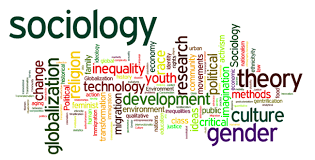 A-Level Sociology
Ms Nick Bennett Head of Social Science
ABOUT THIS COURSE
AO1: Demonstrate knowledge and understanding of: 
• sociological theories, concepts and evidence 
• sociological research methods 
 AO2: Apply sociological theories, concepts, evidence and research methods to a range of issues 
AO3: Analyse and evaluate sociological theories, concepts, evidence and research methods in order to: 
• present arguments 
• make judgements 
• draw conclusions.
Sociological theory helps you to become a critical thinker because it exposes you to many different ways of seeing the social world and with so much political and ethnic strife at the moment, having an informed sense as to why this is happening will help you engage with many different kinds of people. 

Task: The Lifeboat Game
This task is going to help you develop your sociological skills of :-
Communication
Interpretation
Analysis 
Evaluation
This task  will also start you thinking about the Core themes in sociology:
• socialisation, culture and identity
• social differentiation, power and stratification.

It will also become familiar with what we call CAGES+ [Class, Age, Gender, Ethnicity, Sexuality, Disability, Religion & Nationality].
To bring to your first lesson
Transition Tasks 1-3 – see the school website
Pencil case – pen, pencil, calculator etc
Folder with dividers

You will be given the following equipment:
An exercise book for each topic – this should be kept in your file.
A course handbook - this should be kept in your file.
Personal Learning Checklists for each Topic
Knowledge organisers- these student be keep in your KO folder.
Textbook
STUDENT REQUIREMENTS:
Items to be bought to every lesson:
Pencil case – pen, pencil, calculator etc
Sociology  file with its  contents!
KO folder
Textbook 

Attendance:
 The starting point is that you are expected to attend 100% of your classes. 
Poor attendance will result in a Post 16 referral. If your attendance falls below 90% you are in danger of failing the course.
PRIVATE  STUDY
A vital and integral part of your course is the work you do outside of the classroom. As a rough guide,  you should spend for every hour in class, up to an hour outside class on personal study.  This should include:
Class work/homework  assignments
Reviewing notes made in class
Researching key case studies
Preparing for class tests
Revision

It is your responsibility to get the details of any homework set and completion dates if you miss a class. This will be displayed on MS Teams
If you fail to hand in work, you will receive a Post 16 referral.  Continued failure to hand in work may result in you being asked to leave the course.
Extensions may be granted for genuine reasons.
WHAT NOW?
Complete the three transition tasks – this will give you a better insight into the subject.
To access your induction tasks go to the school website and click on ‘Post 16’ you should see ‘Induction Task’ in the drop down menu.
New to the school? – email me for the tasks – bennett@heles.plymouth.sch.uk 
Want the tasks as word documents? – email me for the tasks – bennett@heles.plymouth.sch.uk